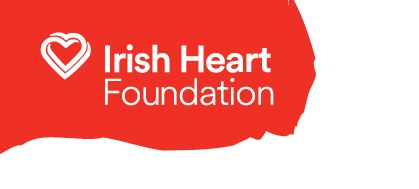 Every Day Foods
Curriculum LinksSPHE - Strand: Myself Strand Unit: Taking Care of my BodyMathematics - Strand: Early Mathematical Activities Strand Unit: ClassifyingLearning Outcome:In this lesson pupils will identify & distinguish foods that you can eat every day and foods that you can eat only occasionally if you wish to. Pupils will become more familiar with the characteristics of balance in the diet through this activity. Teaching Notes Pupils will be familiar with the food groups and recommended portions from the food group presentation. This lesson will work well as a follow-on activity. Mindful considerationIn line with best practice and to encourage healthy eating habits we recommend moving away from using good/bad when discussing food. We also recommend against using the word treat. Using the word treat can make a food more desirable to children. We do not want to demonise or elevate any foods through our choice of language.When discussing food we recommend using ‘foods we should eat every day’ and ‘ foods we eat less often if we wish to’ or ‘foods we eat occasionally’. Foods we eat every day include fruit & vegetables, low fat milk/cheese, wholegrain bread, pasta, rice, beans, peas, white meat e.g. chicken and turkey.  Foods we eat less often if we wish to include food at the top of the food pyramid that is high in fat, salt and sugar such as chocolate, fizzy drinks, sweets, pizza, crisps. We recommend focusing food discussion in this way as opening it up to ‘food I like’ or ‘your favourite food’ without boundaries can result in discussion on foods from the top of the food pyramid.
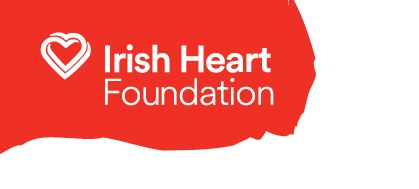 Every Day Foods
How to use this slide show1. Select ‘Start slideshow from beginning’ (or press F5 key). You will see pictures of food. Ask the pupils to categorise the food. When you click on the picture it will sort itself into the 	correct category. *Please note if you click anywhere else on the page it will skip forward to the next slide. If this happens just press back to the slide you missed. You can do this by pressing the up arrow on your keyboard.2. Click on the white space to move onto the next slide or press the down arrow.3. Test it out yourself before you try it with the class to get used to the format. Activity Bizzy needs a helping hand sorting his plates into food he eats every day and foods he can eat occasionally, if he wishes to. Emphasise to pupils the plate on the left-hand side is bigger because children need lots of these foods to keep our hearts happy and for our growth. The items on the right are not need as part of a healthy balanced diet but if we wish we can have them occasionally. Place an emphasis on foods pupils are used to having everyday in their lunchbox.You could extend this lesson to look at other foods, calling out foods and writing in boxes on the whiteboard or blackboard.
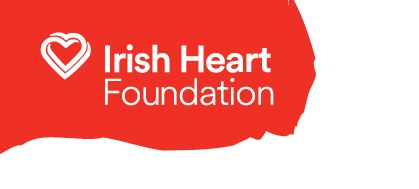 Sort these foods into foods you eat ‘every day’ and food that you can eat ‘occasionally’ if you wish to. Click on the food to see if you are correct.
Every Day
Occasionally
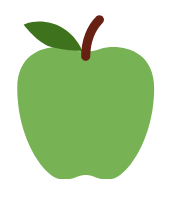 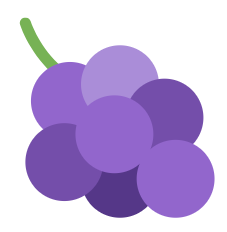 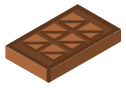 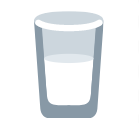 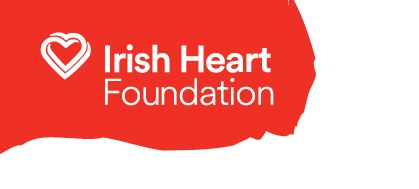 Sort these foods into foods you eat ‘every day’ and food that you can eat ‘occasionally’ if you wish to. Click on the food to see if you are correct.
Every Day
Occasionally
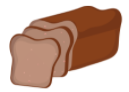 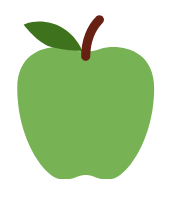 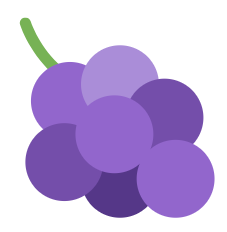 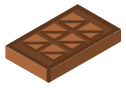 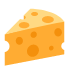 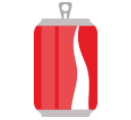 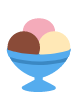 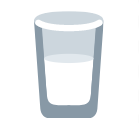 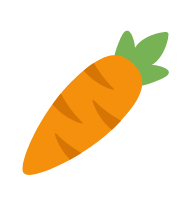 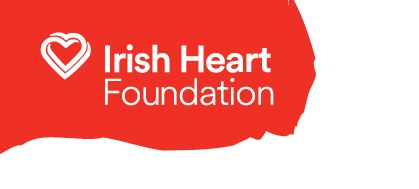 Well Done!
Every Day
Occasionally
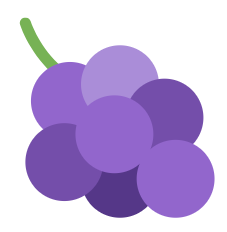 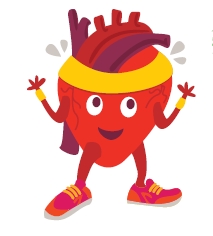 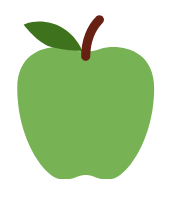 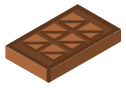 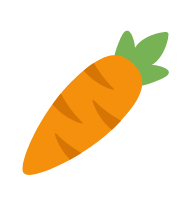 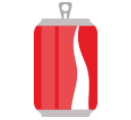 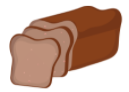 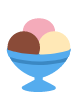 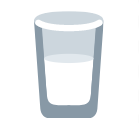 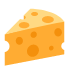